ELASTICIDAD PERFECTAMENTE INELASTICA
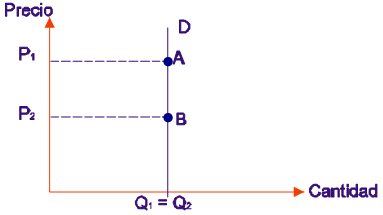 ELASTICIDAD PERFECTAENTE ELASTICA
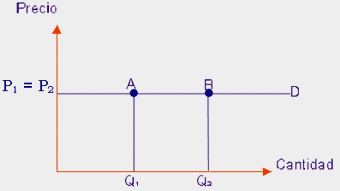